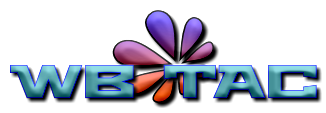 Work-Based 
Tourism, Art and Culture
Erasmus plus Funded
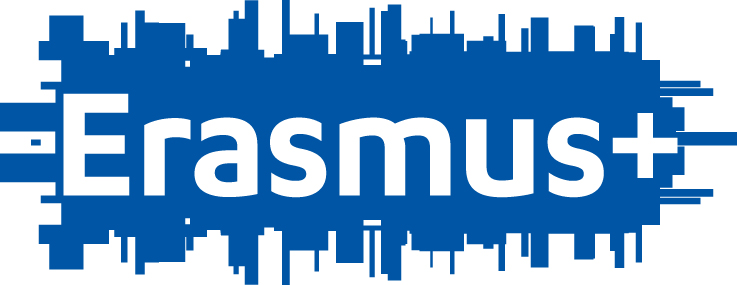 Summary
The applicant has devised and piloted an Empowering programme through art and culture called "Museum Mediator" for IVET students which was a great success. We now wish to share and improve the programme with the help of a network of European partners, working together towards achieving transparency and recognition of non-formal skills and qualifications to facilitate learning, empower and employability.

Our Empowering programme adds value by offering a training scheme that equips and empowers beneficiaries  with entrepreneurship, like team-work and communication skills, leading to active citizenship and sustainable employment. The training programme is designed in a way that the students can record both their professional and personal goals through the use of the Individual Development Plan.

The proposal builds on the UK approach to student-centred learning and work-based learning, offering an innovative pedagogical approach to partner nations. The curriculum materials will offer a formal training route, and opportunities for national and ECVET certification will be explored. 

The empowering programme that we wish to share, improve and standardise is based on an empirical approach, offering immediate solutions in work-based learning and to help beneficiaries into active citizenship and consequently into sustainable employment. The tangible results of the project will also lead to the development of better quality assurance mechanisms by identifying clear statements of learning outcomes.
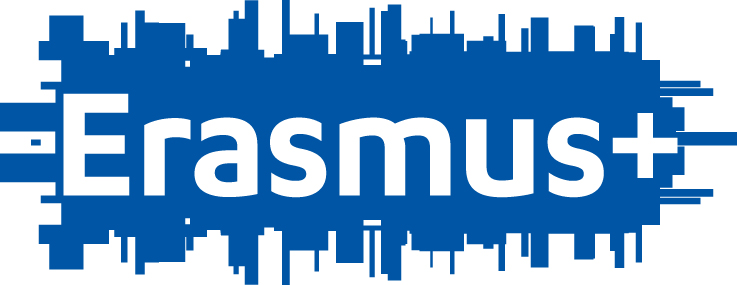 Summary
We will work together to bring in good/better practices, improve the materials of the Empowering programme and standardise it, with inputs from 6 partners representing 4 EU countries. We are all seeking to enhance the “boost to empowerment” through art and culture to train enterpreuneurial skills for IVET students. We want to design the most appropriate curriculum and pedagogy, using the knowledge of all the partners. We acknowledge the different pedagogical approaches of partners/nations, yet also seek to be uniform in our approach.

The impact will be that we develop a common curriculum which we all own – both as intellectual property and “own” in terms of our commitment to its quality delivery. The main target groups will be staff of the partner organisations (teacher/trainers/curriculum developer), which will benefit directly from the developments of the project and consequently their target group which is NEETs, Minority groups and students which has shown interest on an empowerment programme

The current proposal will build and strengthen a network of European providers, enabling them to deliver a standardised empowering through art and culture curriculum, build organisational capacity and collaboratively work towards achieving results that tackle EU's 2020 Strategy and foster CVET learning within the trainers/teachers and create a standardard format of training IVET students to empower them with art and culture.
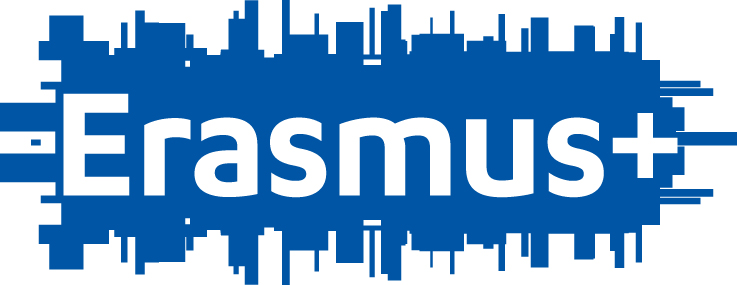 Partners
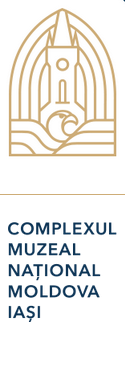 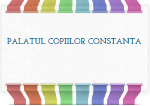 Cresol 
Association 
Valencia
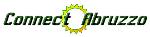 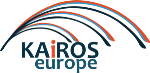 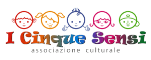 CPA di G. Bomba Lanciano, Italy is a company that deals with the development of people for work and the opening of opportunities in Europe.

I 5 Sensi Lanciano, Italy is an association that promotes cultural activities.

Palatul Copiilor Constanta, Romania is an organization that helps the school and the family in the education of children.

Kairos Europe London, England is a company that educates young people and adults to improve their knowledge and improve their career prospects.

Complexul Muzeal National “Moldova”, Romania is a national museum in Iasi, Romania.

Cresol Association Valencia, Spain is an association that offers services for social, sustainable and supportive development through art and creativity.
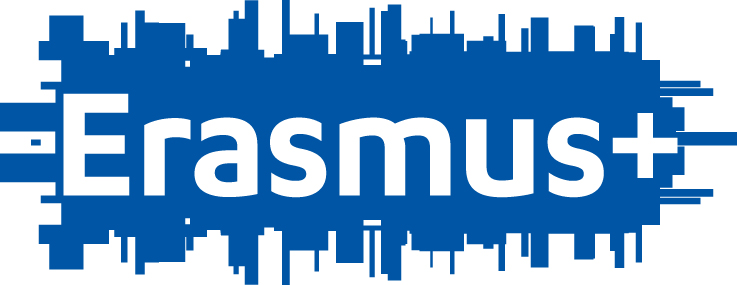 Dissimination
• Facebook
• Instagram
• Linkedin
• Web-page
• Newspaper
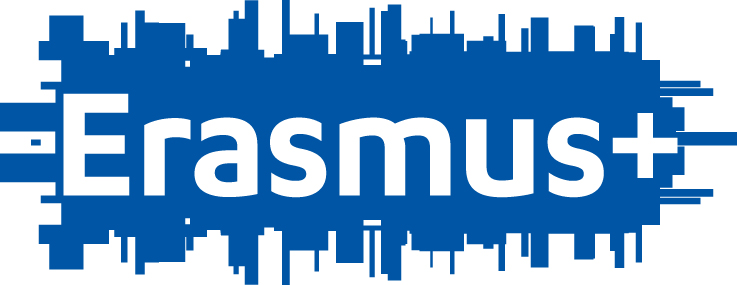 Project Time Line
START DATE: 15 December 2017
END OF PROJECT DATE: 14 June 2019
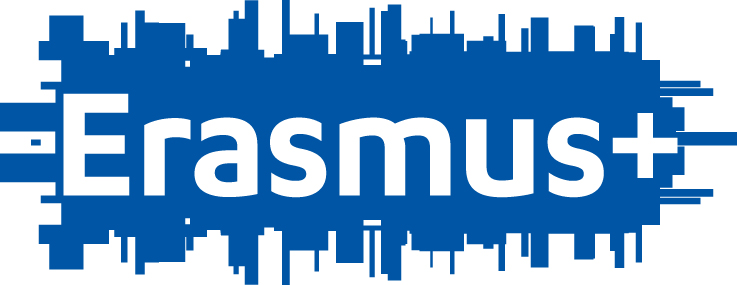 Training meeting
• ITALY –January 2018
• UK – June 2018
• ROMANIA – October 2018
• SPAIN – February 2019
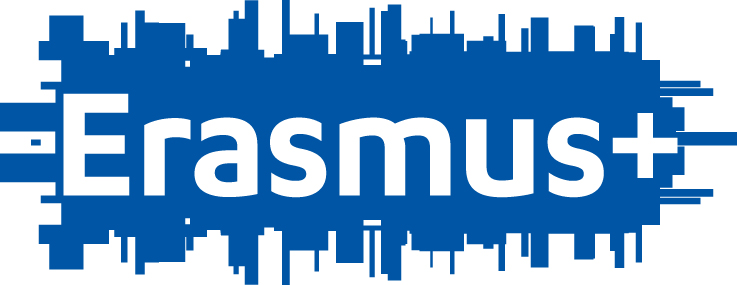